МБУ «Центр молодежи городского округа город Буй»

областной конкурс


номинация

проект



Буй, 2013 г.
«Доброволец года» «Добровольческий проект года» «С уважением и заботой!»
Направления реализации проекта:
Бытовая помощь одиноким пожилым людям.
Организация досуга пенсионеров.
Поздравления с праздниками ветеранов.
Организация «круглых столов».
Проведение мероприятий, посвященных  памятным датам.
Распространение тематической информа-ции.
Бытовая помощь одиноким пожилым людям.
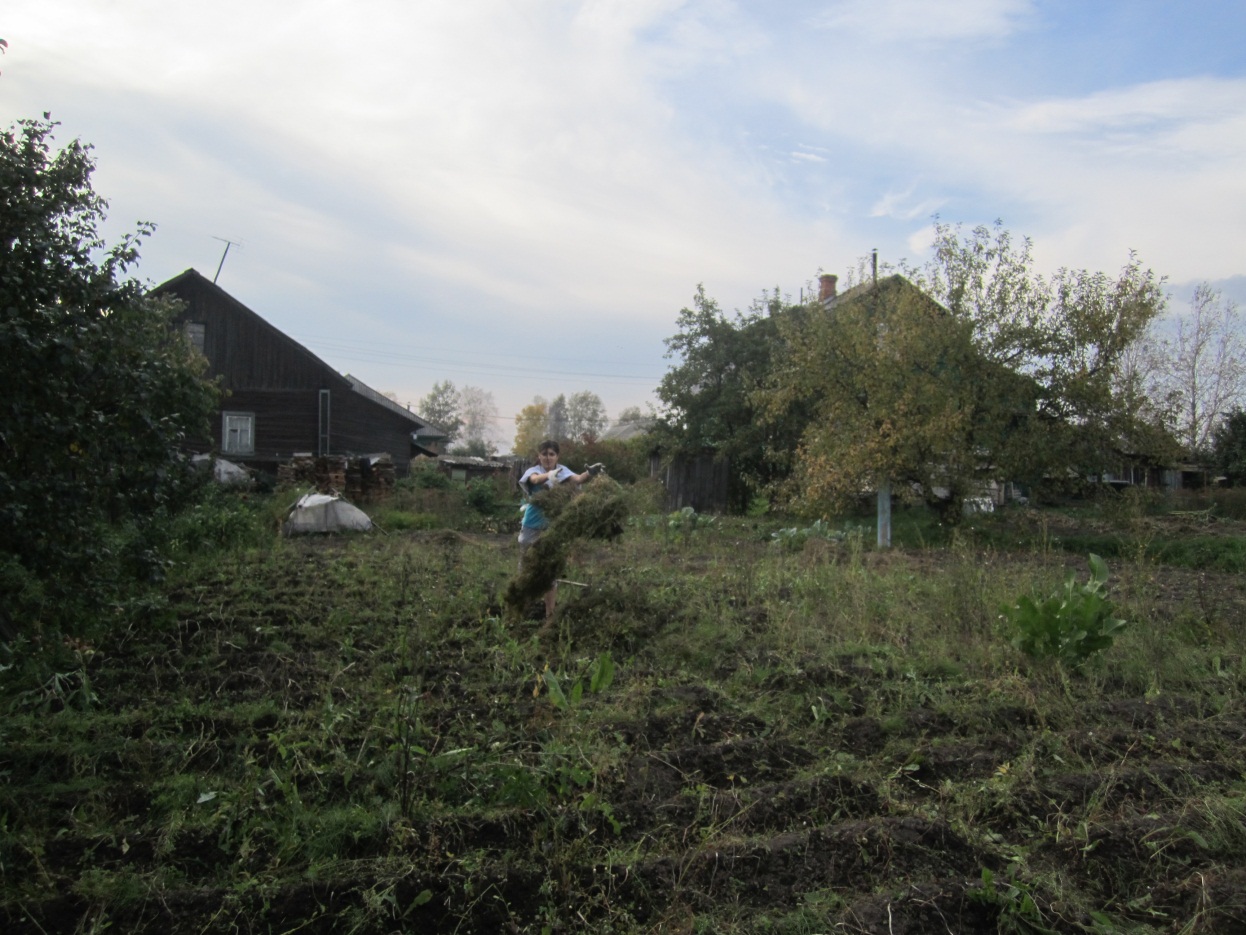 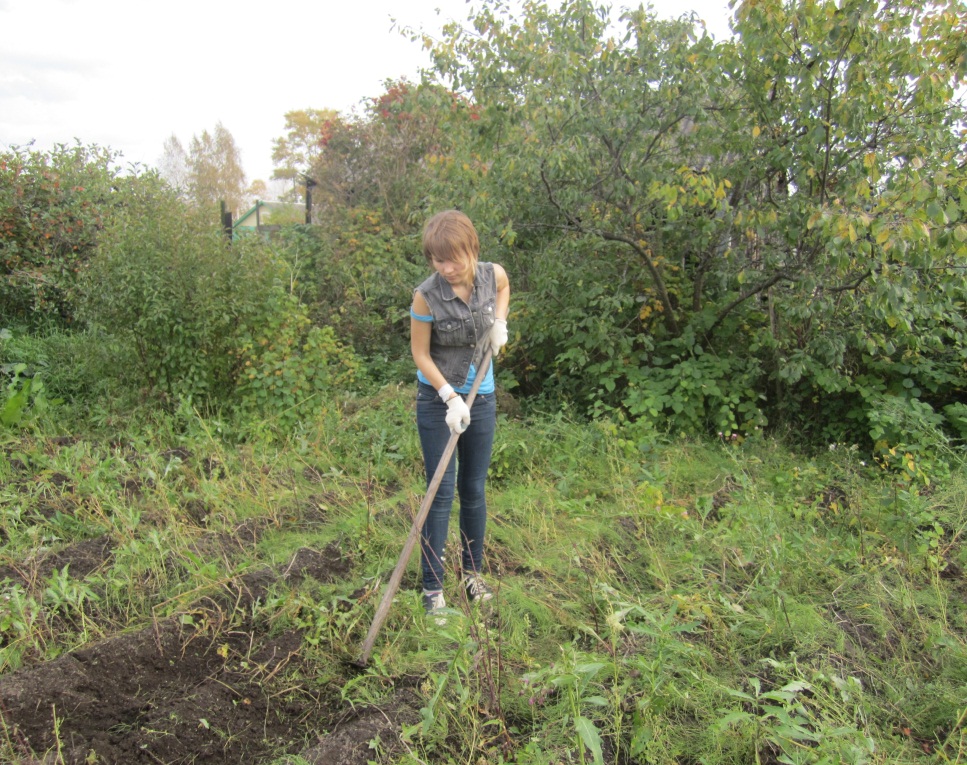 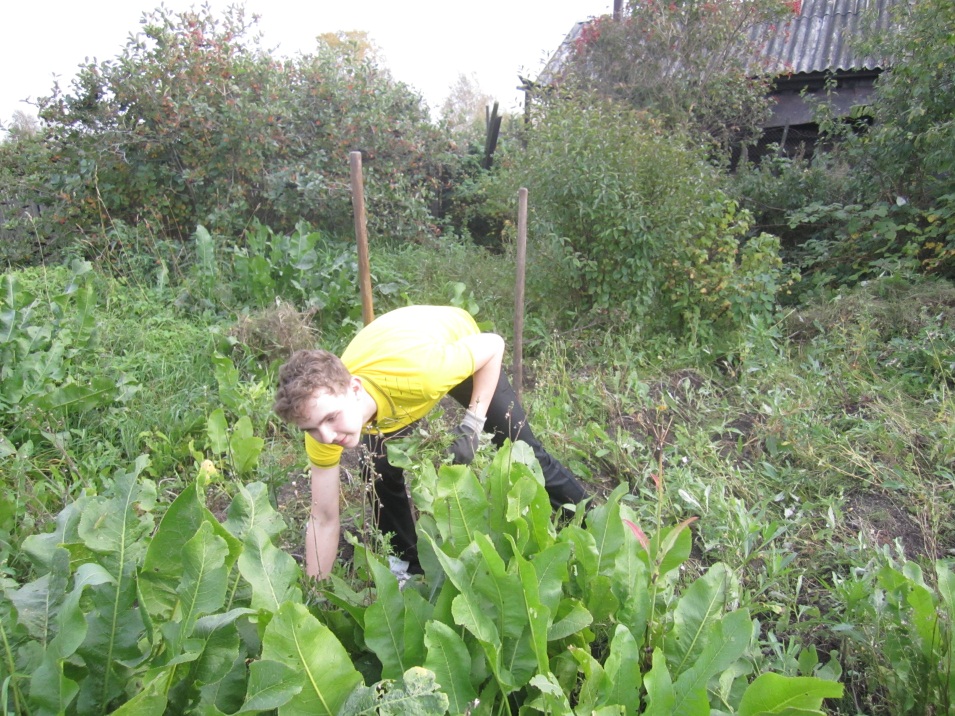 Бытовая помощь одиноким пожилым людям.
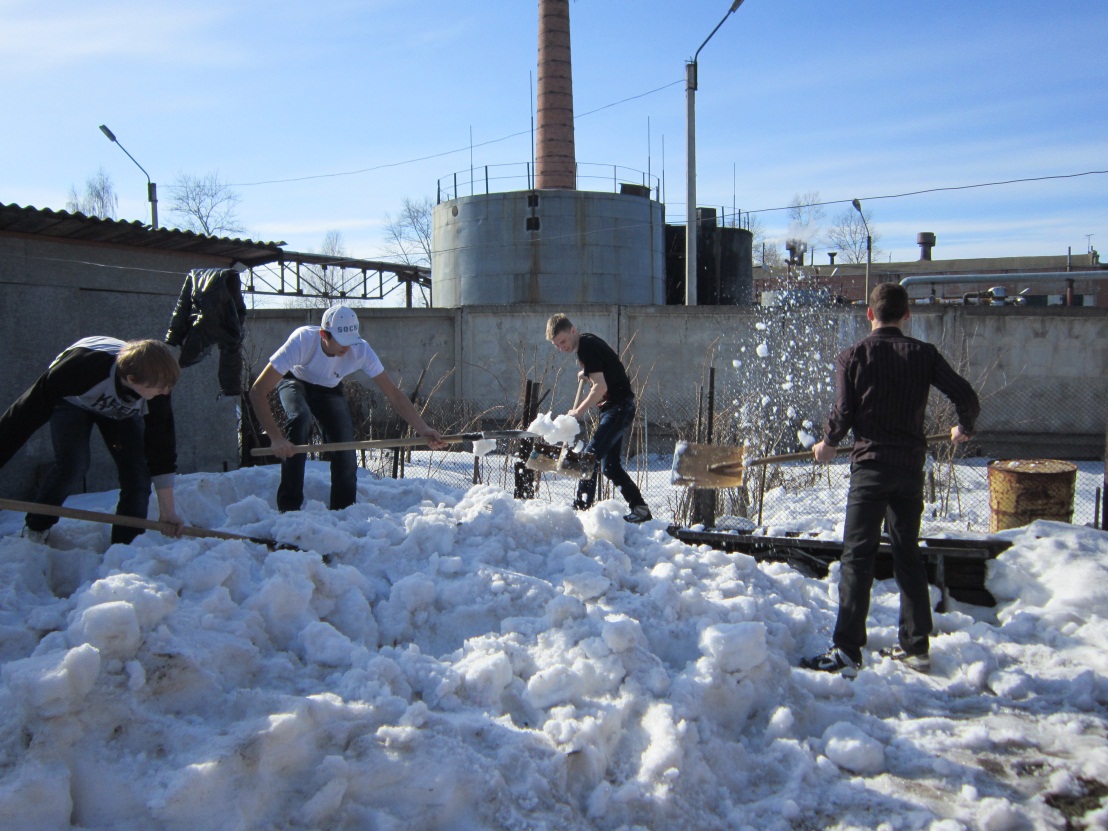 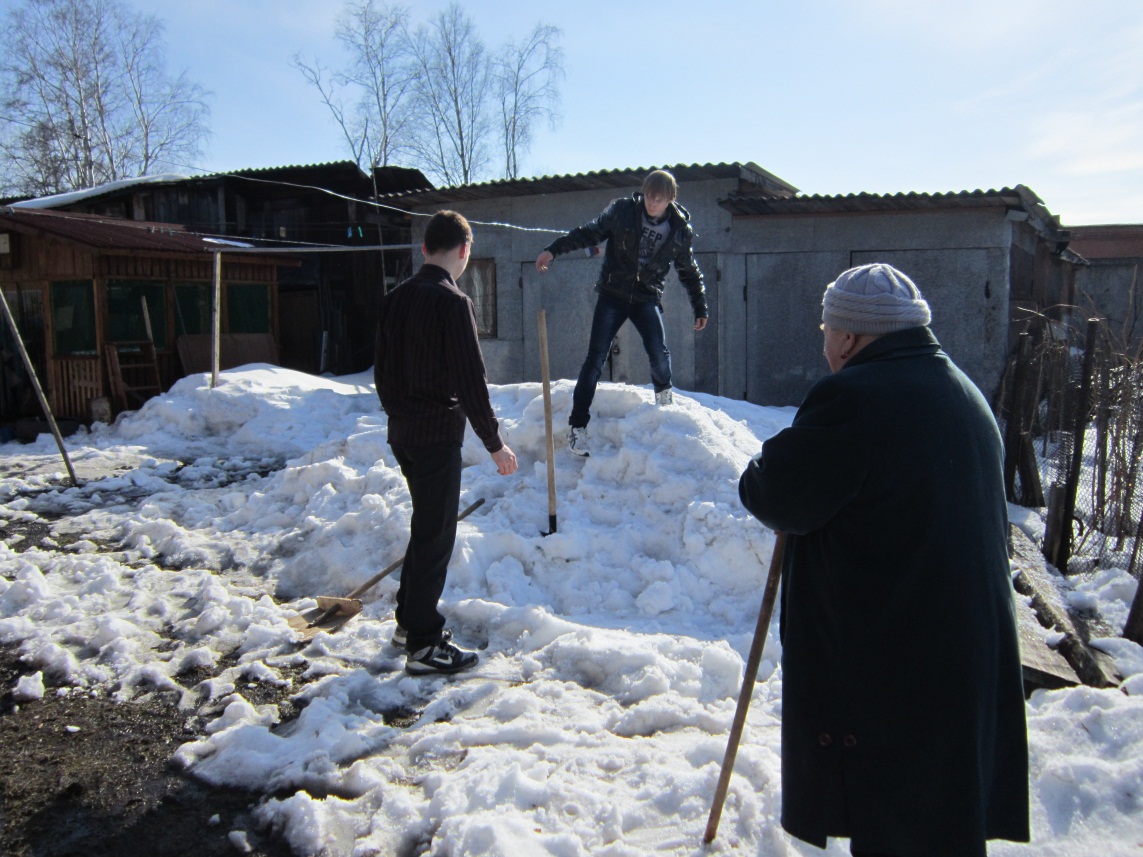 Организация досуга пенсионеров.
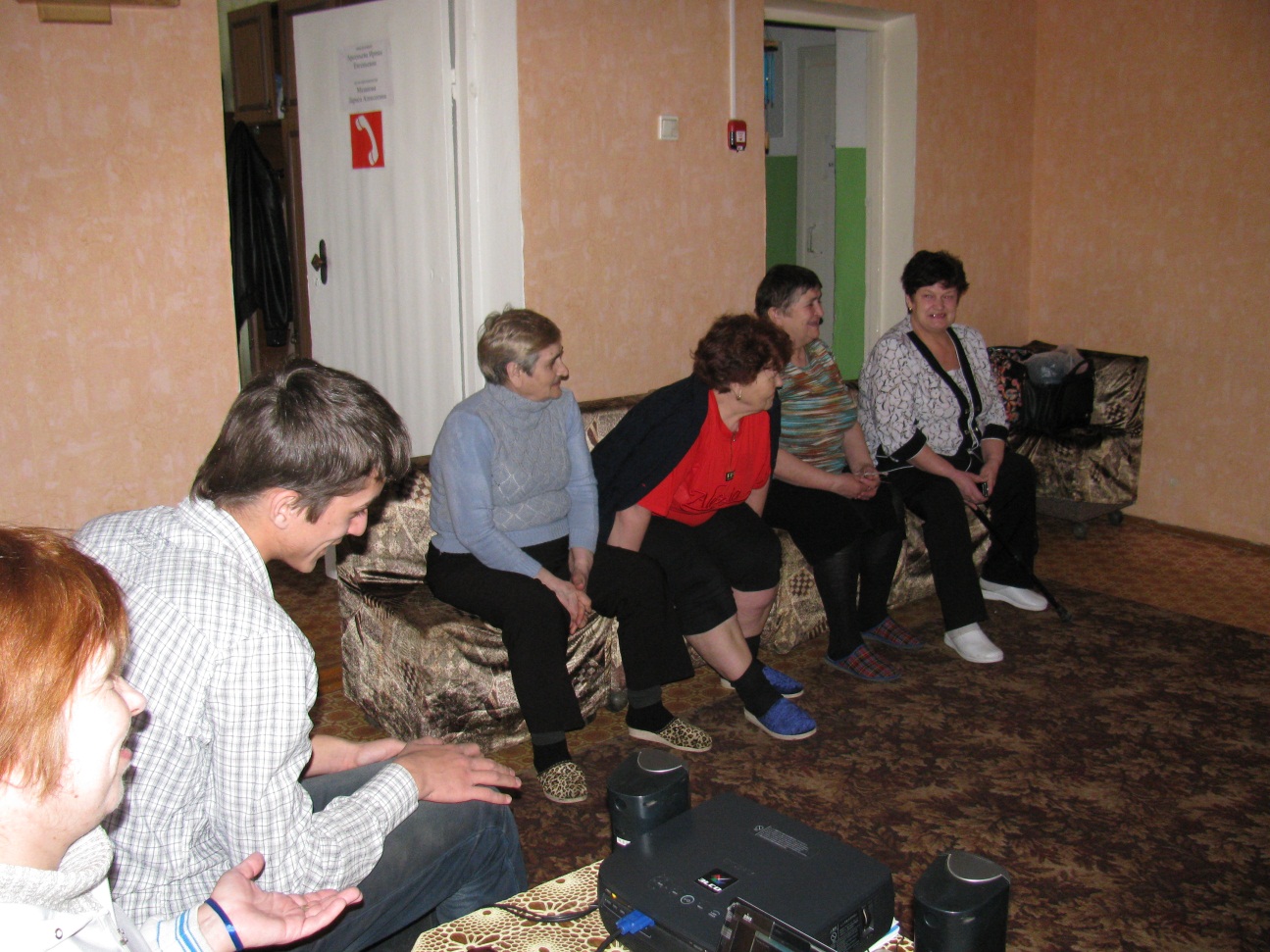 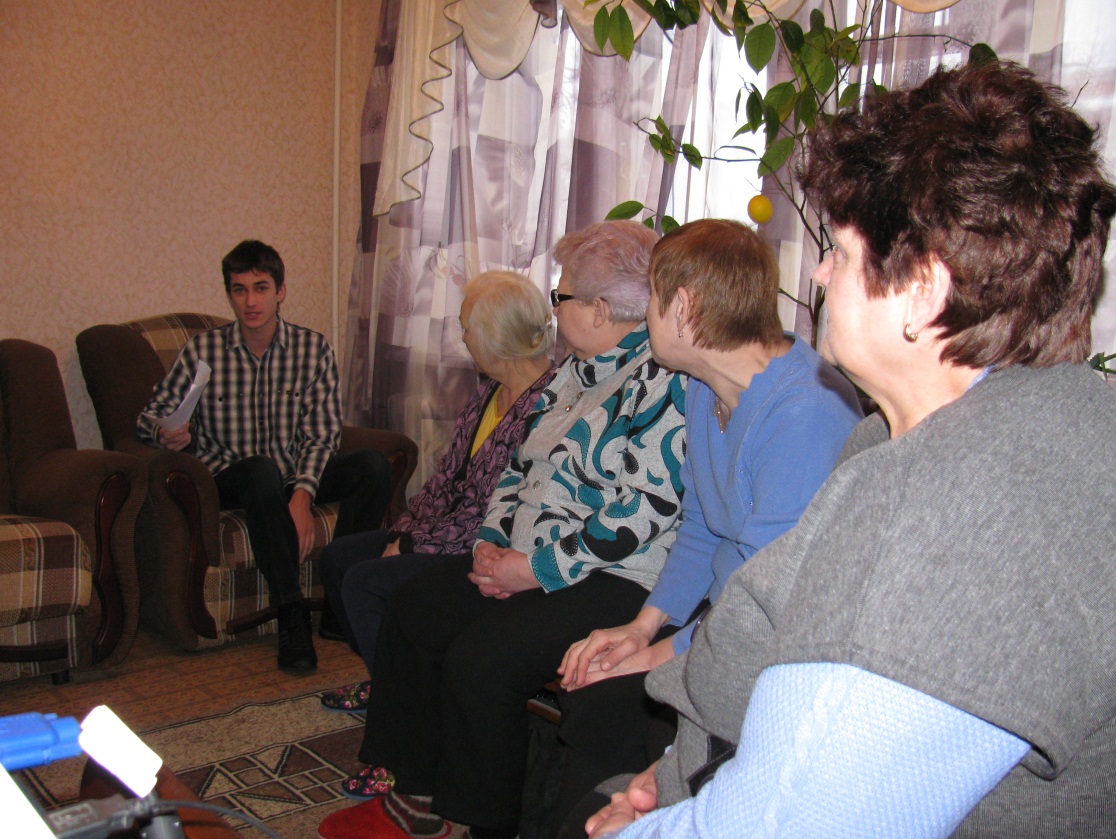 Организация досуга пенсионеров.
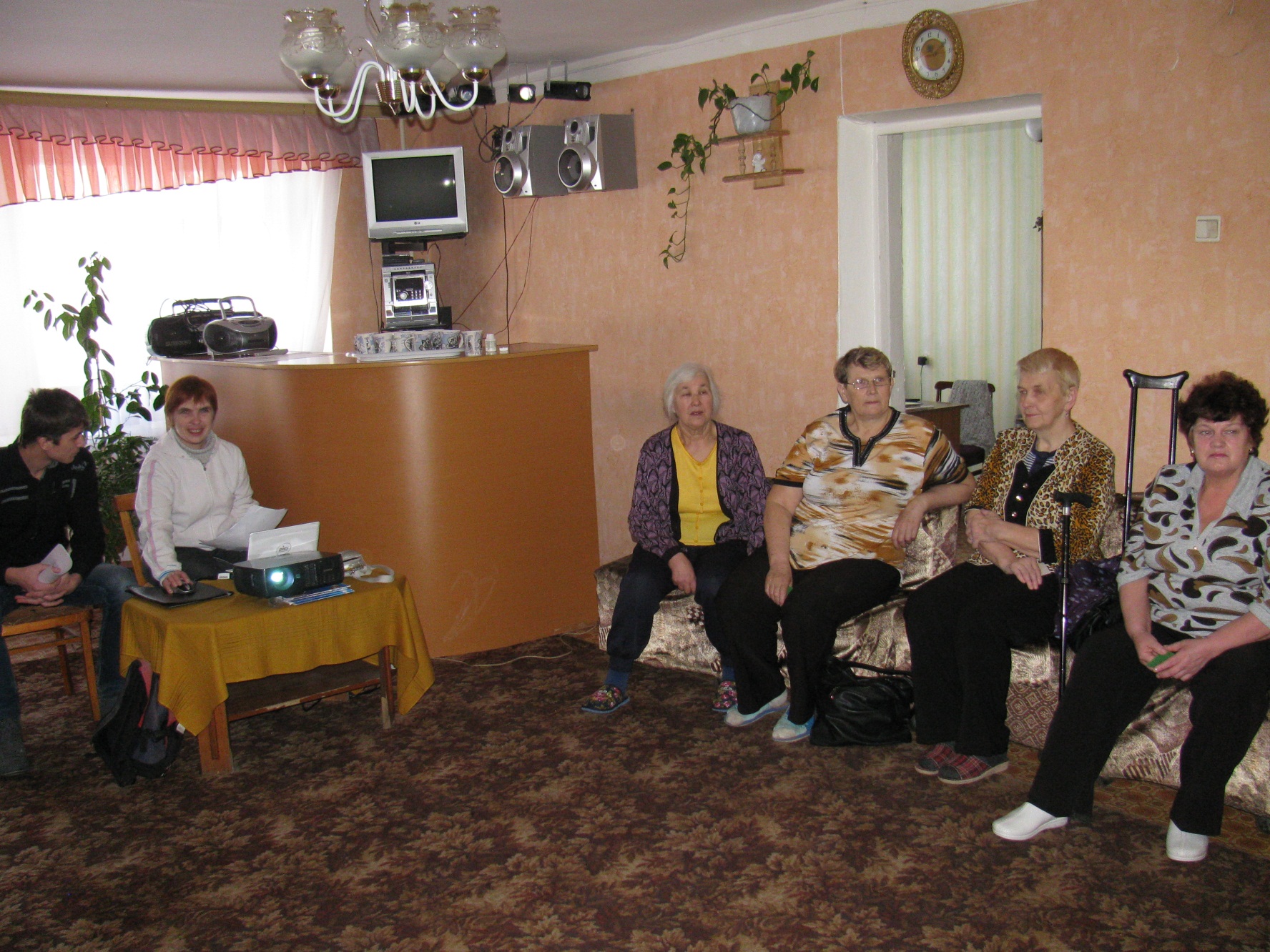 Поздравления с праздниками ветеранов.
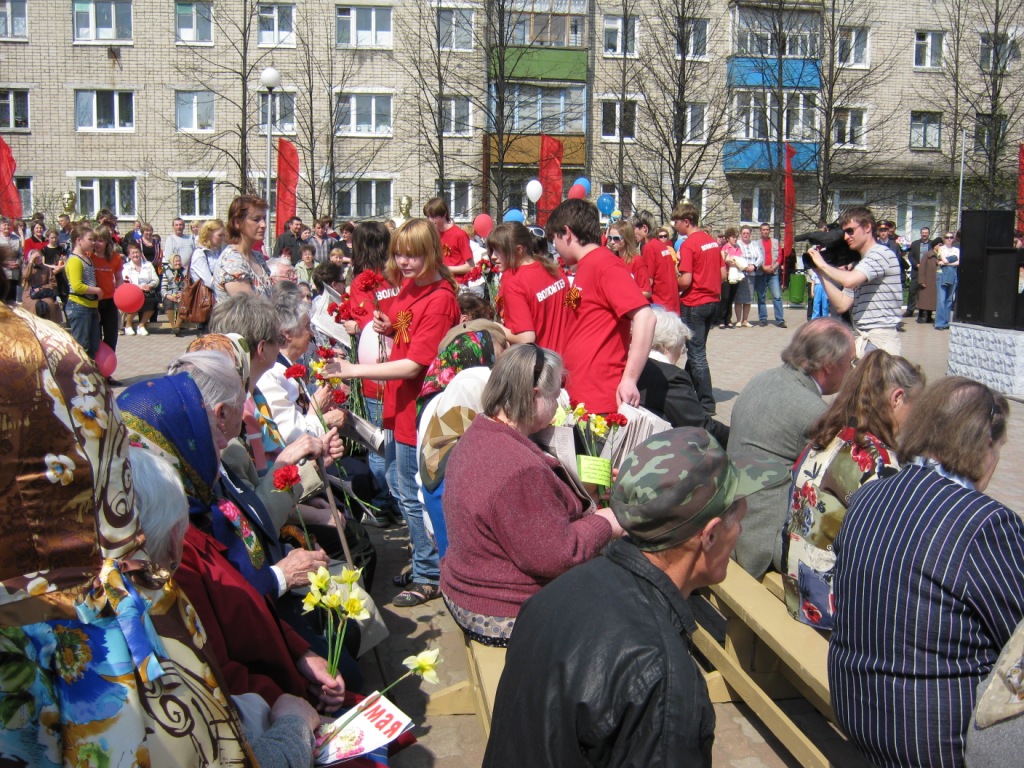 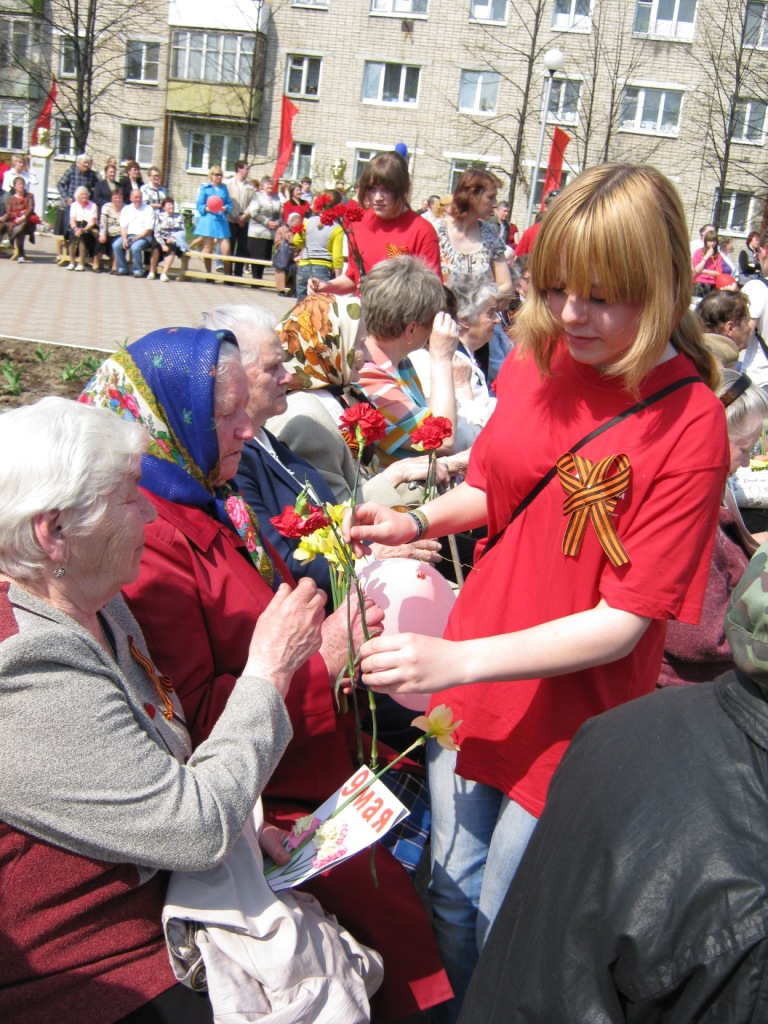 Организация «круглых столов».
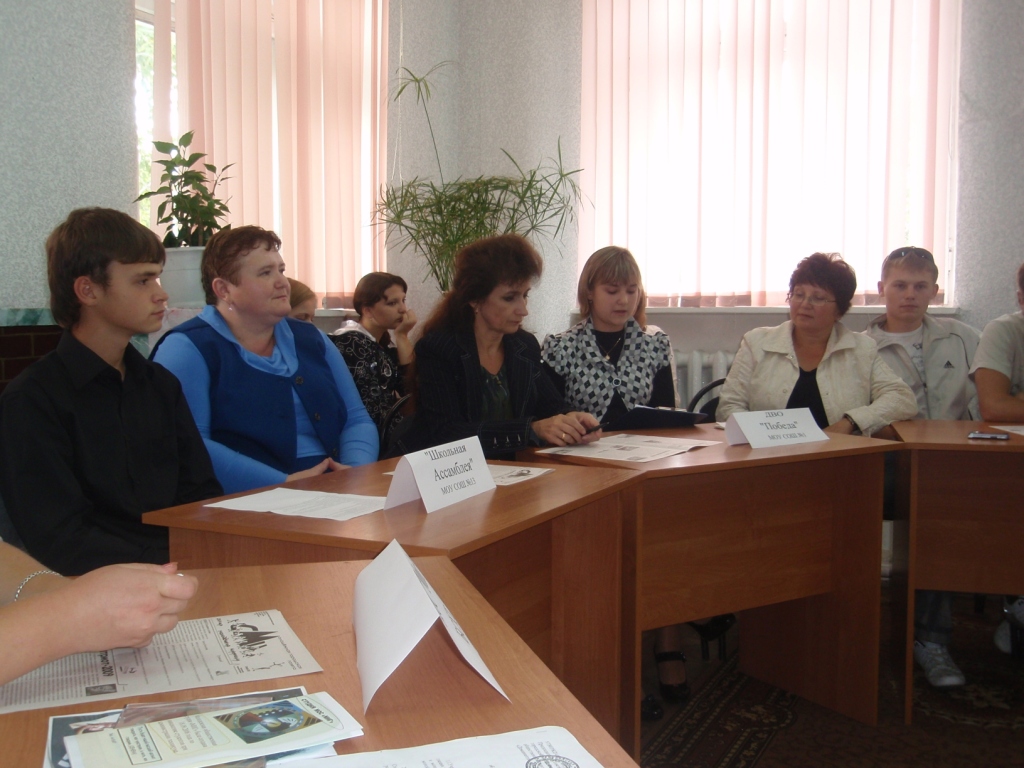 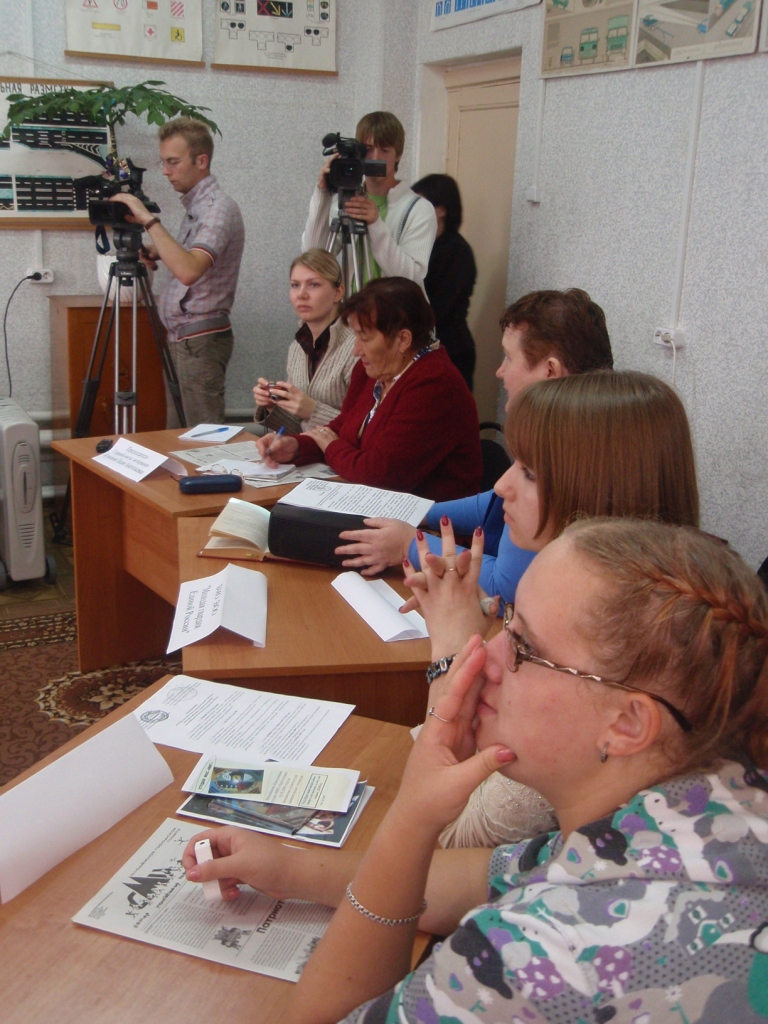 Проведение мероприятий,посвященных памятным датам.
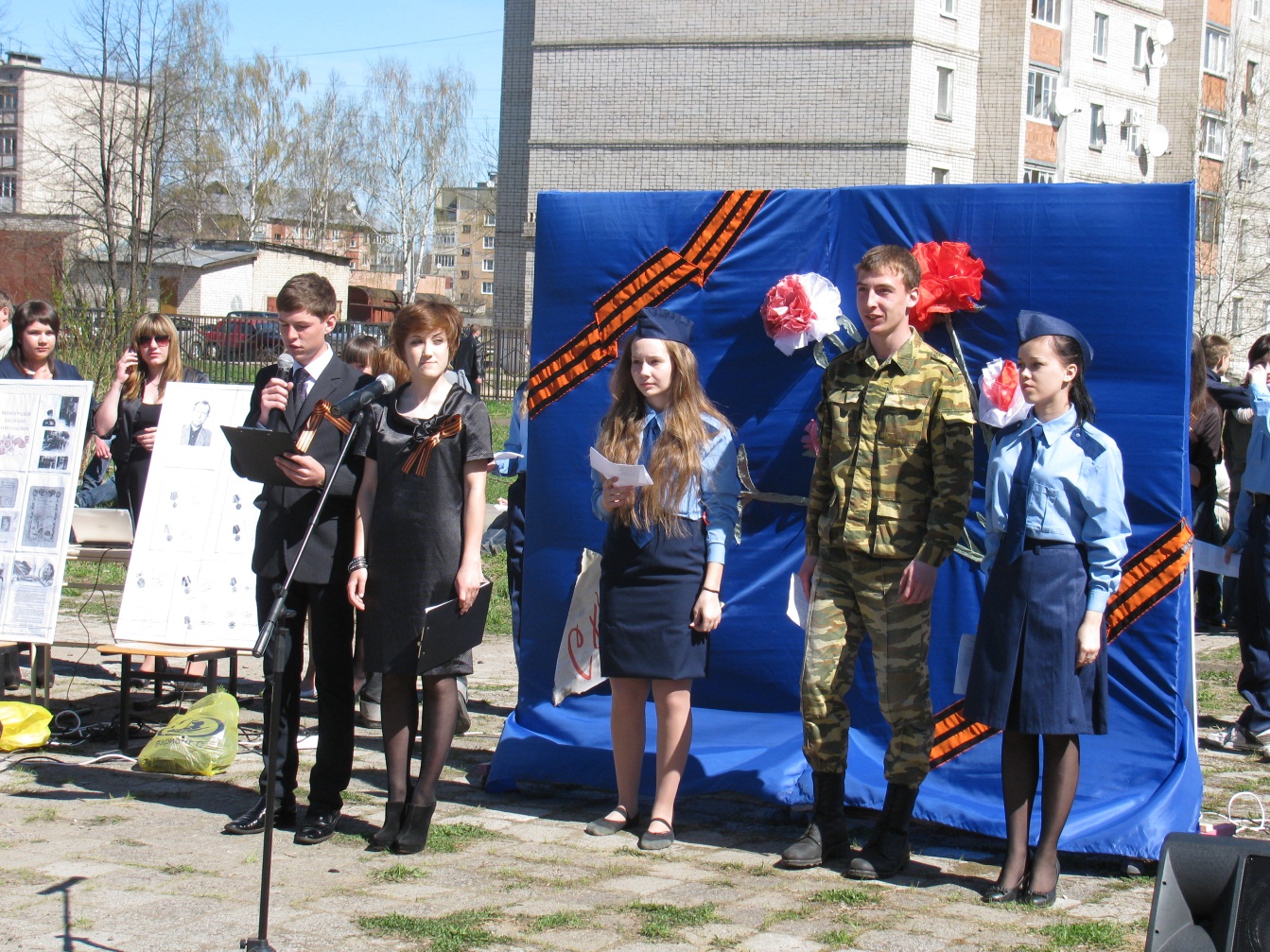 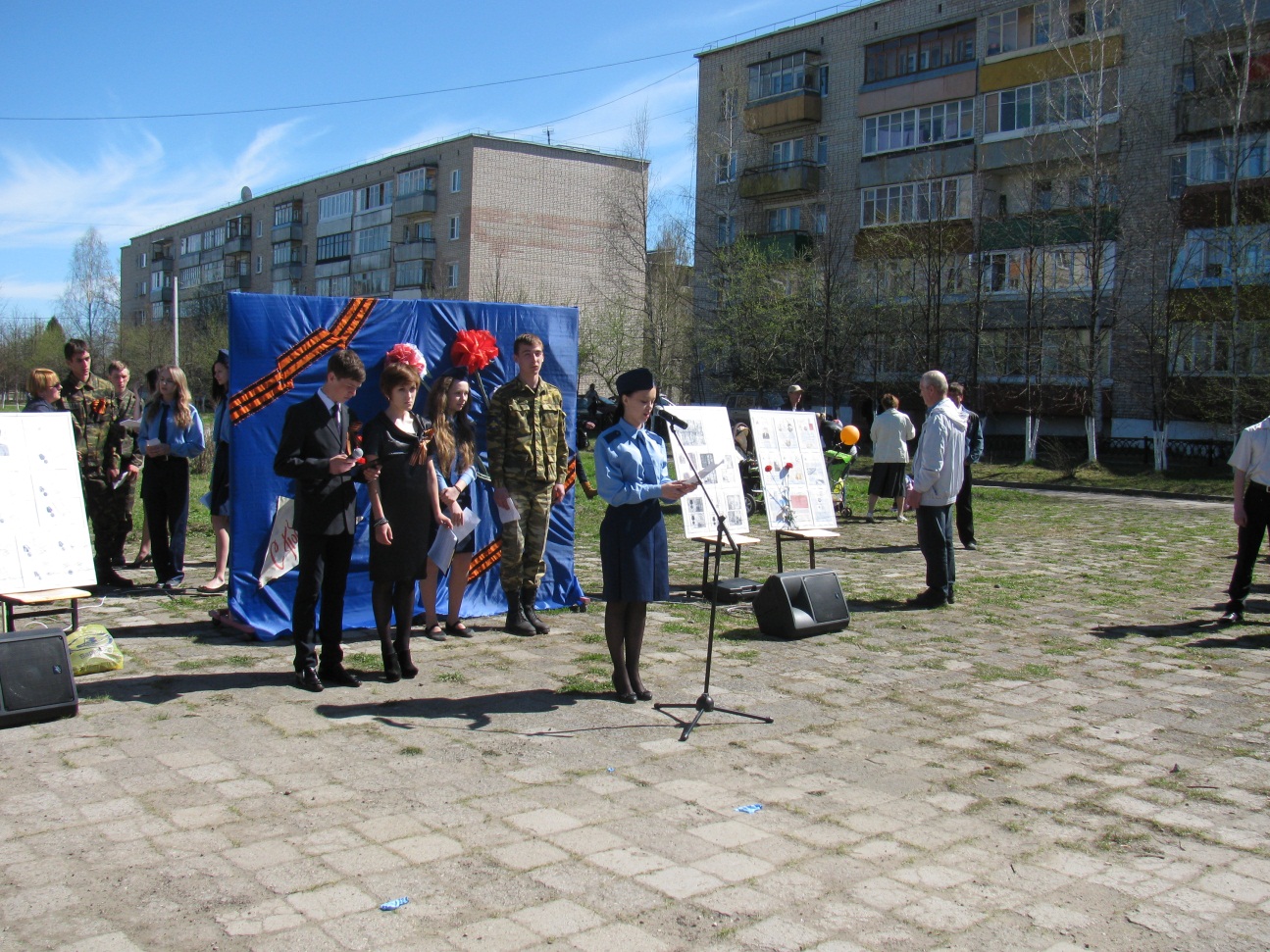 Распространение тематической информации.
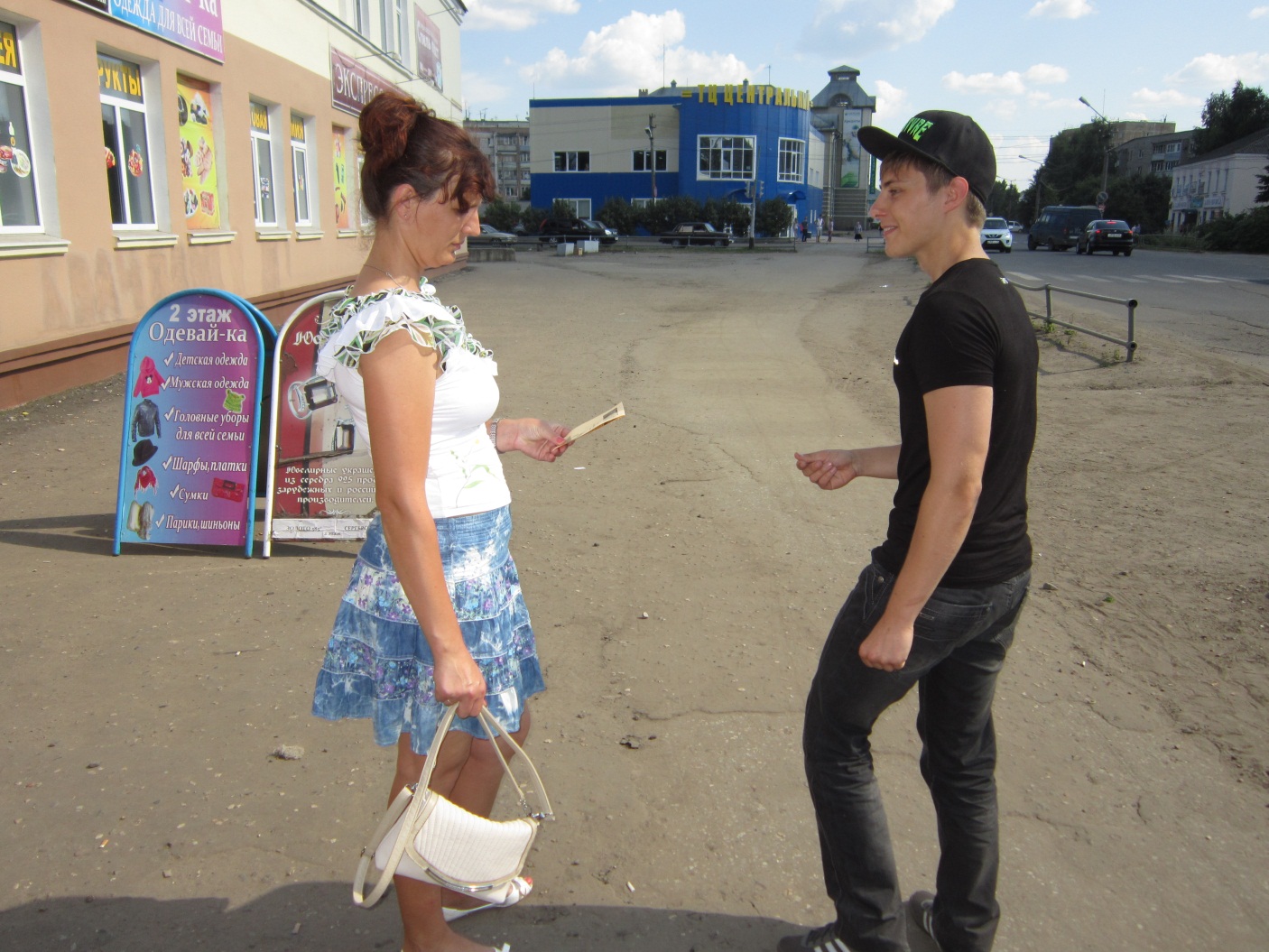 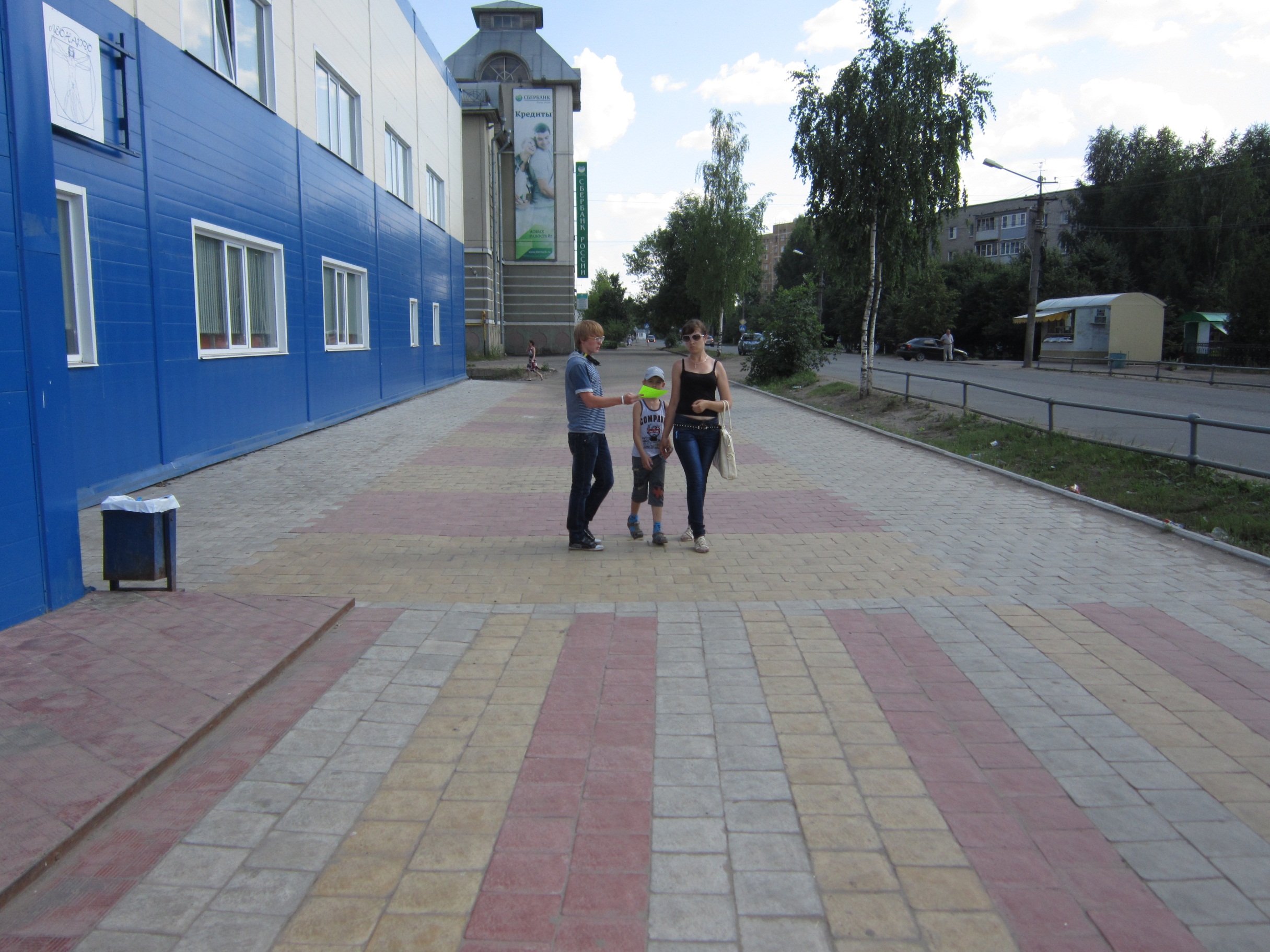